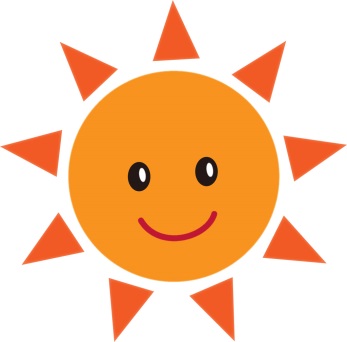 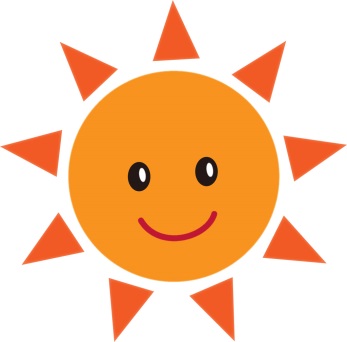 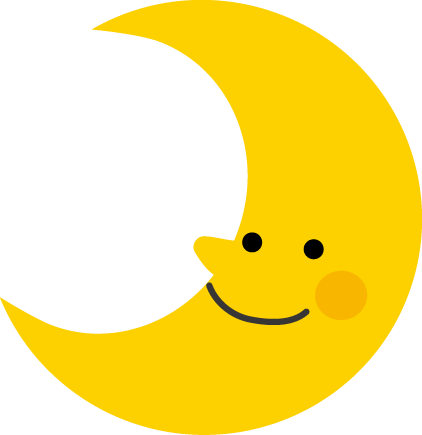 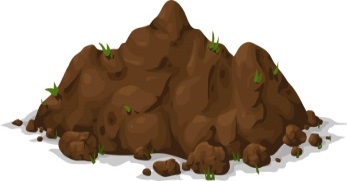 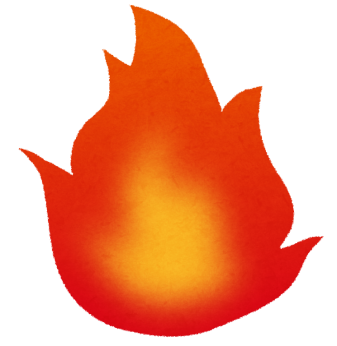 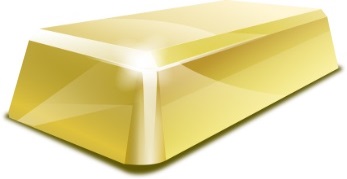 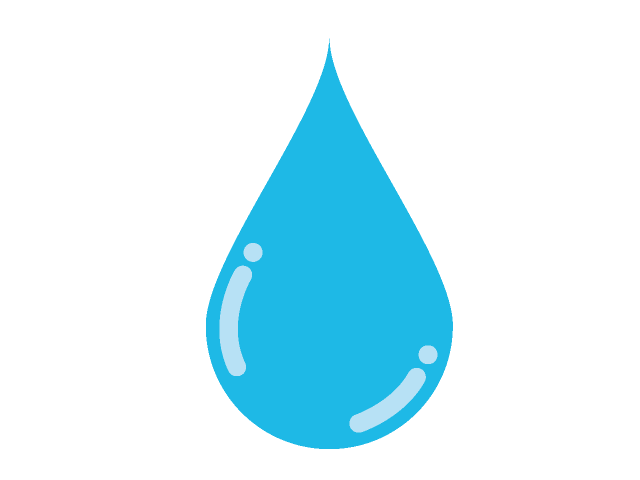 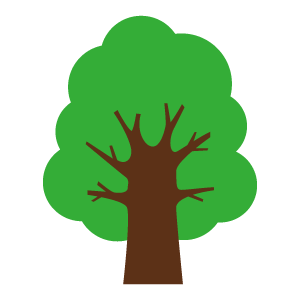 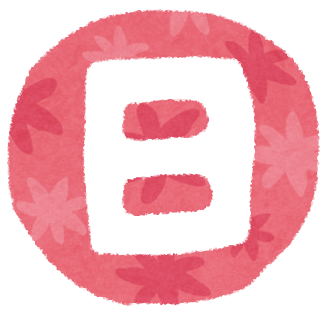 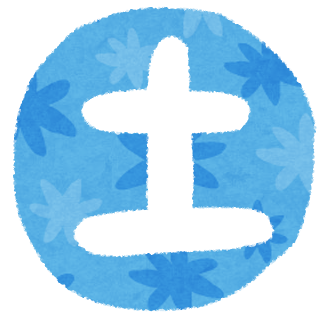 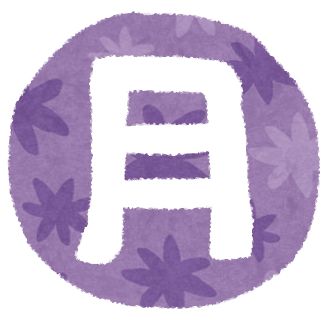 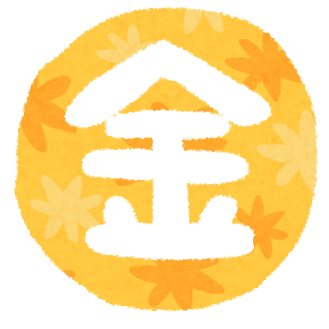 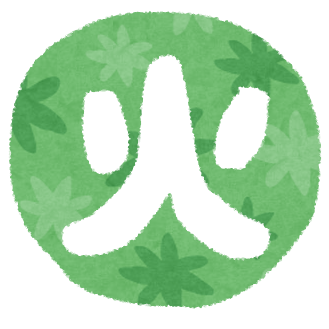 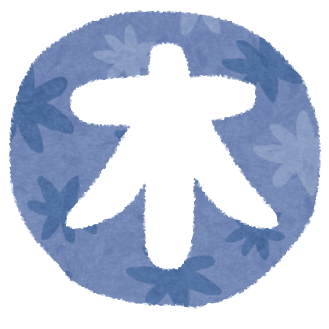 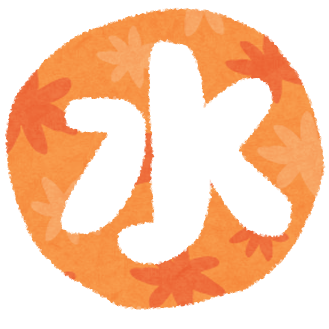 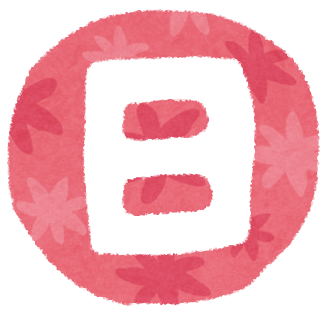 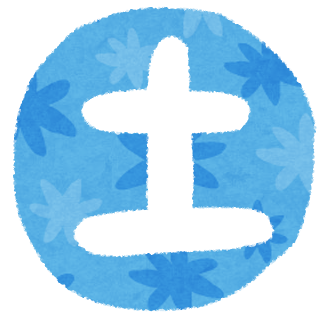 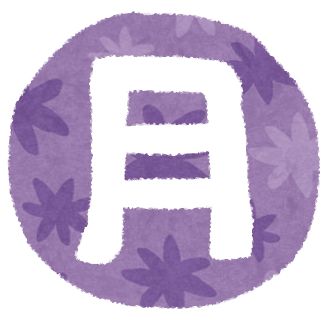 Sunday
Saturday
Monday
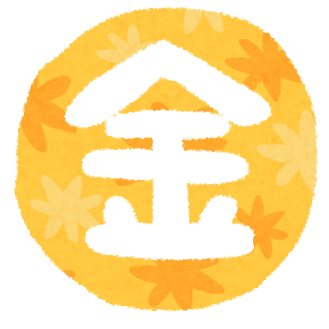 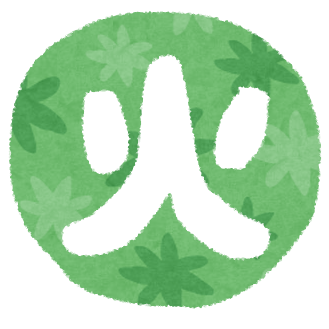 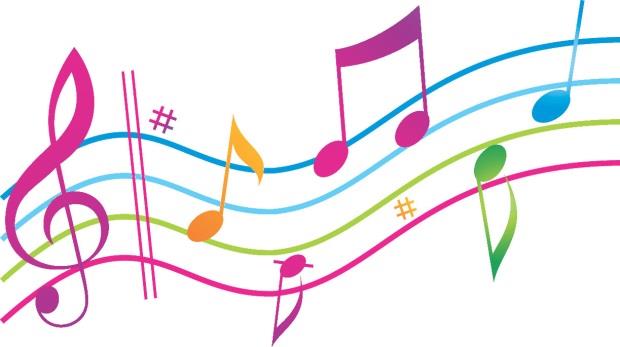 Tuesday
Friday
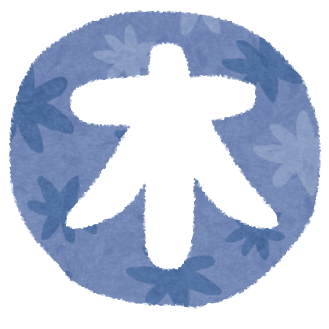 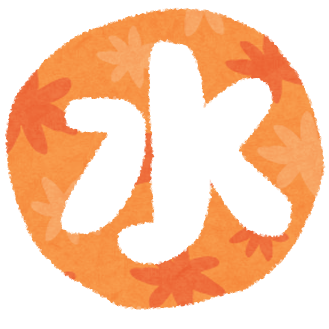 Wednesday
Thursday
Wednesday
Monday
Tuesday
Thursday
Friday
1
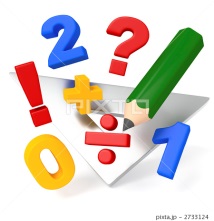 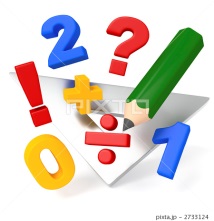 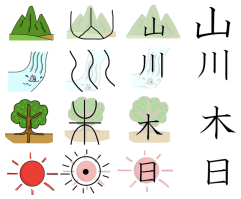 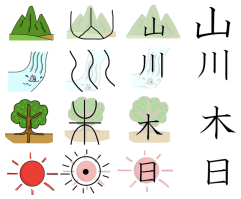 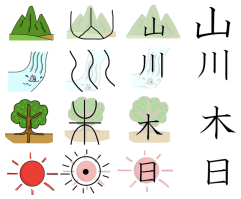 2
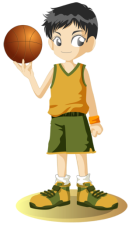 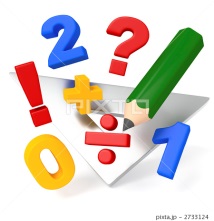 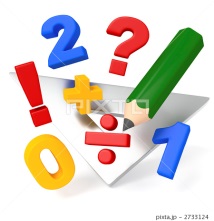 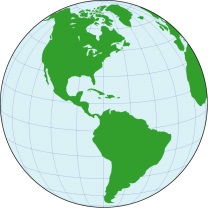 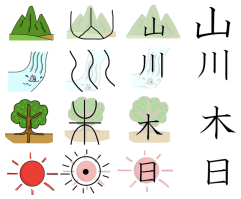 3
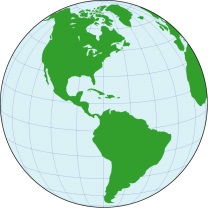 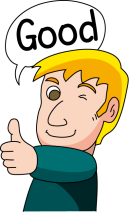 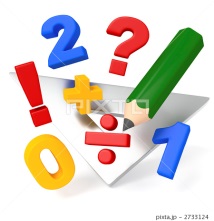 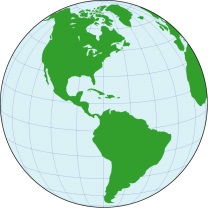 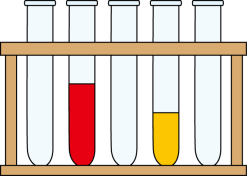 4
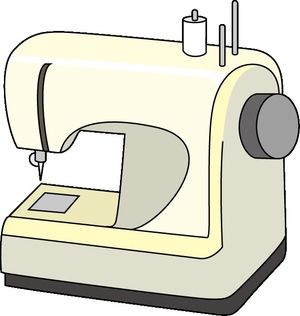 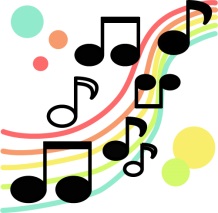 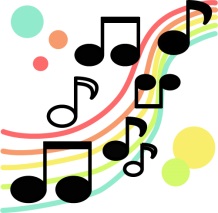 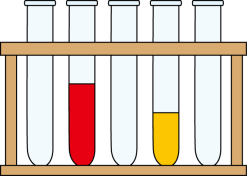 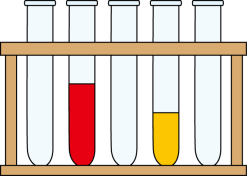 5
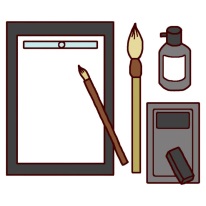 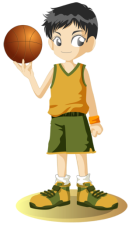 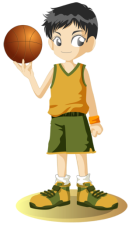 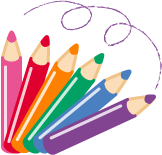 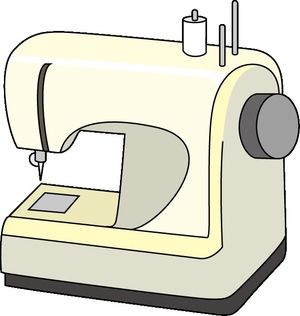 6
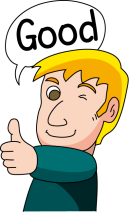 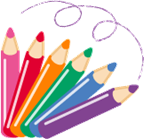 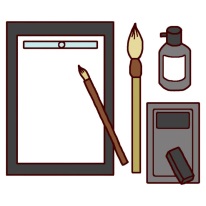